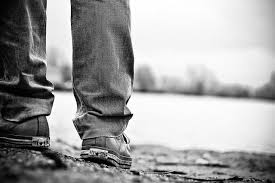 Can I Stand Alone?
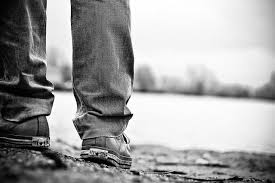 The Judgement      (2 Cor. 5:10)
Can I Stand Alone?
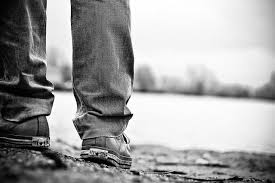 The Judgement      (2 Cor. 5:10)
Salvation   (Mk. 16:16)
Can I Stand Alone?
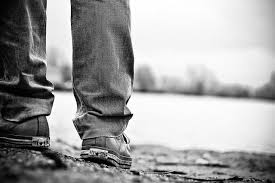 The Judgement      (2 Cor. 5:10)
Coming To Christ       (Jn. 6:44-45)
Salvation   (Mk. 16:16)
Can I Stand Alone?
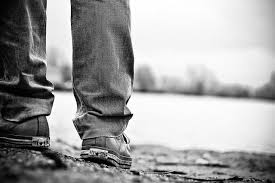 The Judgement      (2 Cor. 5:10)
Coming To Christ       (Jn. 6:44-45)
Salvation   (Mk. 16:16)
Sin              (Gen. 39:7-12)
Can I Stand Alone?
Elijah’s Stand…
Against the King – Ahab (I Kings  17:1, 18:1, 17-18)
Elijah’s Stand…
Against the King – Ahab (I Kings  17:1, 18:1, 17-18)
One against 450 – Prophets (I Kings 18:19)
Elijah’s Stand…
Against the King – Ahab (I Kings  17:1, 18:1, 17-18)
One against 450 – Prophets (I Kings 18:19)
Before “all Israel”  at Mt. Carmel (I Kings 18:20-24)
Elijah’s Stand…
Against the King – Ahab (I Kings  17:1, 18:1, 17-18)
One against 450 – Prophets (I Kings 18:19)
Before “all Israel”  at Mt. Carmel (I Kings 18:20-24)
Elijah’s “way?” -  “mock” (I Kings 18:27)
Elijah’s Stand…
Against the King – Ahab (I Kings  17:1, 18:1, 17-18)
One against 450 – Prophets (I Kings 18:19)
Before “all Israel”  at Mt. Carmel (I Kings 18:20-24)
Elijah’s “way?” -  “mock” (I Kings 18:27)
Elijah’s Disadvantage?  (I Kings 18: 32-35)
Elijah’s Stand…
Against the King – Ahab (I Kings  17:1, 18:1, 17-18)
One against 450 – Prophets (I Kings 18:19)
Before “all Israel”  at Mt. Carmel (I Kings 18:20-24)
Elijah’s “way?” -  “mock” (I Kings 18:27)
Elijah’s Disadvantage?  (I Kings 18: 32-35)
Elijah and God’s Purpose: “I am thy servant” – “Jehovah – is God…Thou hast turned their heart back to God” (I Kings 18: 36-37)
Elijah’s Stand…
Against the King – Ahab (I Kings  17:1, 18:1, 17-18)
One against 450 – Prophets (I Kings 18:19)
Before “all Israel”  at Mt. Carmel (I Kings 18:20-24)
Elijah’s “way?” -  “mock” (I Kings 18:27)
Elijah’s Disadvantage?  (I Kings 18: 32-35)
Elijah and God’s Purpose: “I am thy servant” – “Jehovah – is God…Thou hast turned their heart back to God” (I Kings 18: 36-37)
God uses a man to accomplish His Purpose –                (2 Tim. 2:24-26)
Elijah’s Stand…
Against the King – Ahab (I Kings  17:1, 18:1, 17-18)
One against 450 – Prophets (I Kings 18:19)
Before “all Israel”  at Mt. Carmel (I Kings 18:20-24)
Elijah’s “way?” -  “mock” (I Kings 18:27)
Elijah’s Disadvantage?  (I Kings 18: 32-35)
Elijah and God’s Purpose: “I am thy servant” – “Jehovah – is God…Thou hast turned their heart back to God” (I Kings 18: 36-37)
God uses a man to accomplish His Purpose –                (2 Tim. 2:24-26)
Was Elijah alone? (I Kings 19:10, 18)
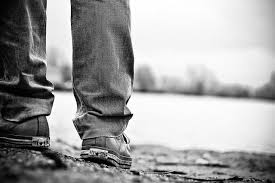 Can I Stand Alone?
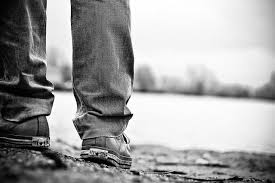 You Must Be Prepared and Willing…
Can I Stand Alone?
Rev. 3:4-6